Campanii promovare site-uri de reduceri
Probleme si Solutii
Sa ne cunoastem …
1
Despre mine si despre voi…
vlad.andries@gmail.com
P1. Continut volatil sau irelevant
Numar mic de oferte

Durata ofertelor scurta (1-3 zile)

Paginile pe care ajung utilizatorii prezinta oferte expirate sau fac redirect catre homepage
vlad.andries@gmail.com
S1. Solutie
Impartirea ofertelor in categorii/tag-uri

Crearea de pagini statice pentru categorii/tag-uri cu continut unic

Optimizarea paginilor de categorie (formular capturare lead/oferte existente, continut)

Redirectarea ofertelor  expirate catre categorii
vlad.andries@gmail.com
P2. Oferte cu target geografic limitat
Campanii de promovare cu tagetare locala

Targetarea cuvintelor cheie cu caracter local

Colectarea lead-urilor cu locatie
vlad.andries@gmail.com
P3. Concurenta mare si venituri mici per tranzactie
Numar mare de site-uri de reduceri concurente

Concurenti cu bugete foarte mari de marketing

Competitie directa cu afacerile promovate

Venituri de 25-40% din valoarea tranzactiilor, care in general este mica

Costuri de operare destul de mari
vlad.andries@gmail.com
S3. Solutie
Toate campaniile de promovare orientate catre capturarea de lead-uri

Optimizarea continua a paginilor de capturare lead

Listarea ofertelor pe site si in newsletter diferentiat in functie de sex

Crearea de liste de vizitatori in contul de Adwords, pentru fiecare categorie de pe site, ce vor fi folosite pentru campanii de remarketing in momentul in care apar oferte noi

Tracking, tracking, tracking
vlad.andries@gmail.com
Campanii de promovare
Recomandate
Facebook Ads
SEO
Google Adwords
Agregatoare
Display – branding

Nerecomandate
Concursuri
Recompense
Cashback
vlad.andries@gmail.com
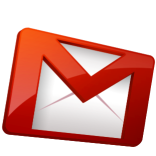 vlad.andries@gmail.com

facebook.com/vlad.andries

vlad_andries
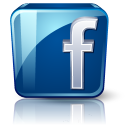 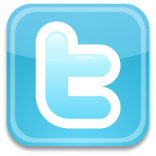 Va multumesc!